Study into the Impact of the MDDA

Presentation to the Portfolio Committee on Communications
27 February 2018
DRAFT
Contents
2
Impact Study
3
Methodology
Impact Study into support to community and small commercial media commissioned in 2016 more than a decade since establishment of MDDA 
Research methodology was combination of qualitative and quantitative research methods. This included 
Desktop research, surveys, focus groups and face-to-face in-depth interviews.
Interviews with 46 projects, 7 Experts and MDDA internal staff and management. 

Study scope covered
Impact of Agency’s financial and non-financial support 
Challenges faced by MDDA in meeting its mandate
Adequacy of funding models 
Adequacy of internal processes and procedures  in terms of resources – both human and financial – and internal processes 
Whether community media projects contribute to media development and diversity and socio–economic development at local level. 
Impediments affecting MDDA supported projects
4
Introductory Comments
Impact Study provided independent verification of anecdotal evidence collected by MDDA and stakeholders 
MDDA has made significant impact on transforming the media landscape through the number of community and small commercial media projects funded, the majority of which are still in existence.
MDDA internal challenges such as instability of leadership and capacity issues detract from its ability to deliver on its mandate
Greater focus is required by MDDA on partnerships and collaboration with sister entities and sector bodies crucial to strengthen the sector
MDDA needs to review its approaches to both raising funds and disbursing funds
External challenges hinder sustainability and further growth of sector
Technological changes wreaking havoc in industry meaning that MDDA funding regulations outdated
5
Introductory Comments
Limitations to the Impact Study were identified as a result of

Methodology weaknesses which included
Interviews focused on existing current projects of MDDA
Some projects unwilling to be interviewed
Findings could not be triangulated within each of communities – this needs to be tested in future

No pre-existing baseline for comparative purposes

BUT Impact Study provides

Baseline study for further research

Strategic direction for additional, critical areas of research which MDDA will embark on, such as
Detailed analysis of impact of media projects on communities
Analysis of relevance and extent of local content
Community media ownership patterns
Environmental readiness for community media and digitalisation
6
Key Findings
The community media sector has grown exponentially since 1994 which bodes well for media development and diversity. 

The MDDA has been able to carry out different aspects of its mandate to a greater or lesser degree. 
Through grant funding, MDDA has channelled resources to community and small commercial media sector, contributing to expansion of ownership and control as well as access to media by historically disadvantaged communities.
This is evidenced in burgeoning of community and small commercial media with 
radio audiences reaching 25% of South African audiences
print media being read by over 7 million people weekly
Community TV (has not had same success) but attracts 9.5% of South African adults
Media is being published or broadcast in all indigenous languages reflecting diverse country demographics.
Training and capacity building interventions have been rolled out to support projects that have experienced gaps.
7
Key Findings
Despite the progress, limitations, both external and within MDDA, have impacted sector negatively and number of projects fold annually

MDDA internal limitations
Budget is restrictive being just under half amount required to service all proposals 
Laws and regulations determine how funding to be allocated; training and capacity building identified as core need receives fraction of amount
Funding criteria are vague and media projects are not required to demonstrate how they will become self-sufficient by end of funding
Impasse with government and commercial sector to secure advertising support for projects has not been resolved
Internally, MDDA has been weakened with staff capacity to respond to challenges poor and many senior manager posts remain vacant
Board members change frequently contributing to organisational instability
Systems, such as pre-assessment, monitoring and evaluation, require revision as early warning mechanisms when projects fail to implement contract obligations
8
Key Findings
Limitations in  media landscape 
Media concentration an increasing threat as a result of
Economically, South Africa is in recession and there are ongoing retrenchments within commercial media industry. 
Technology has further disrupted media industry with broadcasters moving to digital platforms and print media losing audiences to online media. 
Advertising industry has been exceptionally slow to transform
Despite challenges, political parties, government and stakeholder groups still see need to build a thriving community and small commercial sector
Media projects also present successes and opportunities against all odds.
Long list of awards to community media projects
Content used in schools and universities and even for matric exams 
Success in training staff and volunteers and creating job opportunities 
Number of projects have become sustainable over time
9
Key Recommendations
Funding models
MDDA needs to adopt different approaches to support its fundraising efforts and for grant dispersal activities
Government should increase allocation to community media sector
Print media should be legally compelled to support MDDA in cash or kind
New media to contribute to a development fund
Lobbying and advocacy initiatives need to be strengthened

Laws and regulations 
MDDA regulations determining percentages of different funding allocations must be reviewed
Need for closer collaboration between ICASA and MDDA to ensure media development and diversity targets are set and reached

Community Media and Digital Environment
MDDA should adopt ‘Digital First’ strategy
MDDA needs to research / engage with community sector around impact of technological change, highlighting key success models and failures
10
Key Recommendations
Government / stakeholder collaboration and partnership
Greater collaboration between Government and stakeholders
Independence of community media is crucial
MDDA and USAASA partnership to discuss roles and responsibilities within changing technological environment

Training and Capacity Building Initiatives
Need for better and better matched  training and capacity building 
Ring-fencing of budget allocations must be removed
Training needs assessment on currently funded and potential future projects

MDDA governance and capacity issues
Governance instability must be eliminated as senior manager posts are  vacant and MDDA Board members change frequently
MDDA Act should be reviewed to re-look at powers, roles and responsibilities of Board vis a vis MDDA management
11
Key Lessons
Ultimately success or failure of projects comes down to people within the community projects that receive support

Those who were successful demonstrated these common traits
Strong relationships with audiences/communities
Proactive management that is constantly finding new ways to ensure sustainability of projects beyond government funds
Station manager (or owner/editor of print media) who is skilled and has a vision, and
Socio-economic environment conducive to opportunities for sustainability
12
Way Forward
The long-term success of the sector requires that changes are made to strengthen the MDDA so that it is able to play a role in 
bringing together project partners
allocating funds appropriately, and
training and developing capacity for long-term sustainability of sector

The findings of the Impact Study will be used as input to
Debate and define the strategic direction of MDDA
Review and propose amendments to MDDA Act
Develop further research initiatives by MDDA to position it as a thought leader in the sector
13
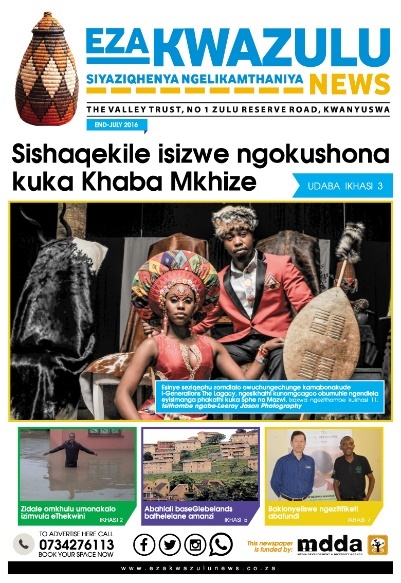 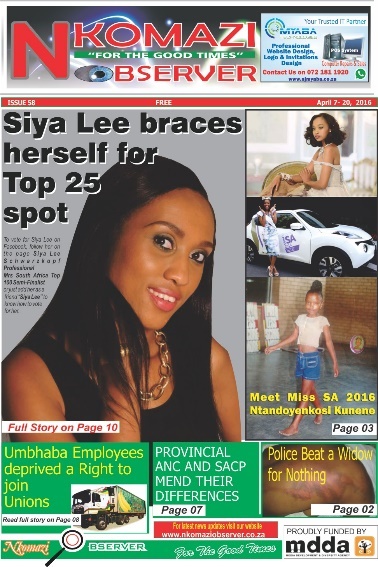 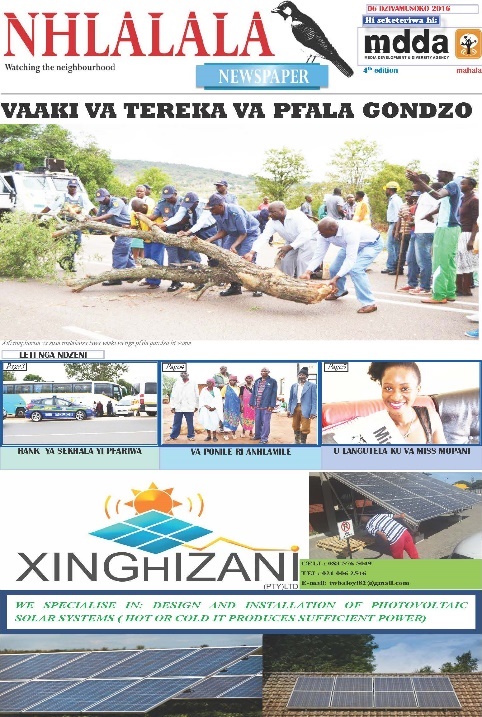 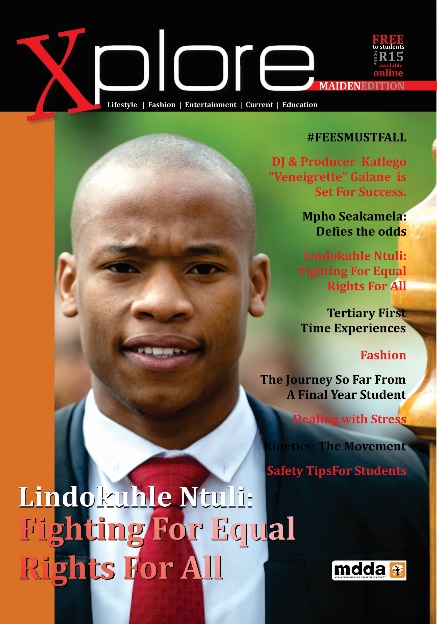 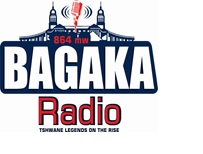 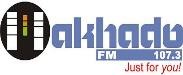 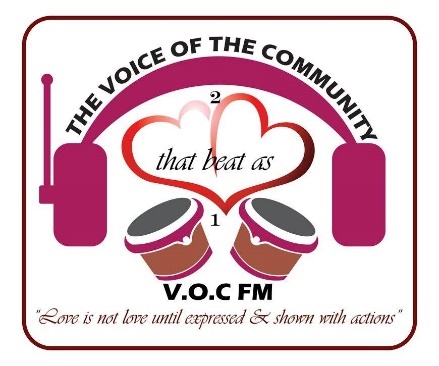 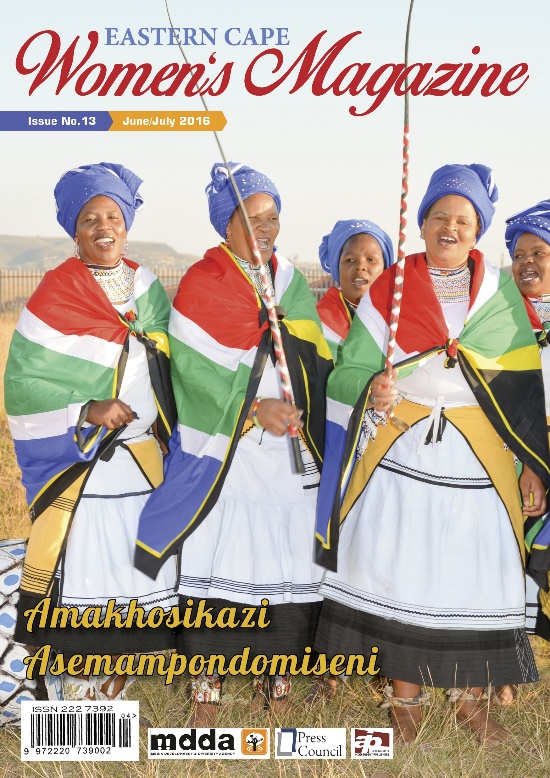 Thank You
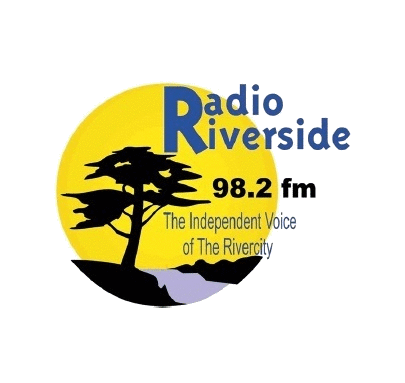 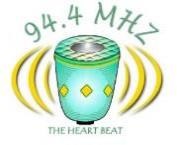 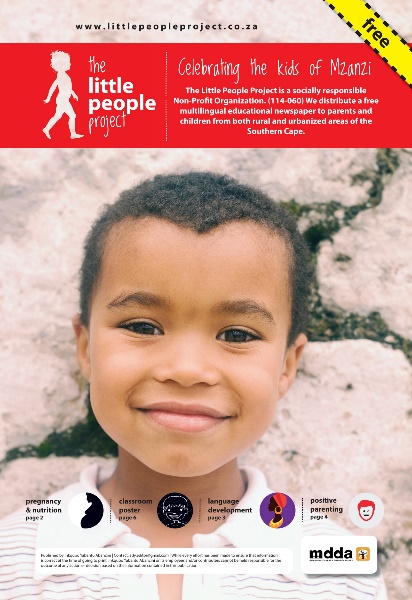 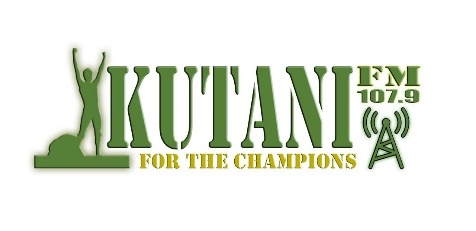 14